Publishing mail Volume commitment
Wholesale
February 2025
PUBLISHING mail
Volume Commitment
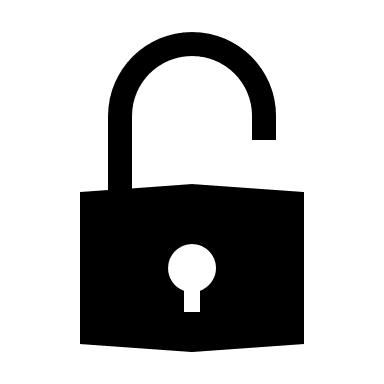 2%
WHO IS IT FOR?
TO QUALIFY
TO APPLY
CREDIT
You must mail at least 95% of the volume mailed the year before and mail at least 250k items during a 12 month period.
For retaining publishing mail volumes.
For more information and  to apply go to www.royalmailwholesale.com
A postage credit is available on eligible mail.
2
Full terms and conditions apply
Magazines are alive and well in the uk
89%
90%
39m
Total reach of published media in the UK.
Coverage of GB 15+ population or 48.6m people, 52% reached by print.
90% of adults in PAMCo’s 2024 release agree that they trust what they read in their preferred magazines across print and digital.
72% of adults in the UK are reading print and online magazine content every month according to PAMCo.
Multiplatform magazines remain a large, attractive and addressable audience for advertisers.
3
Source:  PAMCo, May 2024
Publishing mail is engaging
Of mail from publishers is engaged with:  opened, read, sorted, put aside, put on display or in the usual place.
100%
1.27
Every 100 magazines reach another 27 individuals.
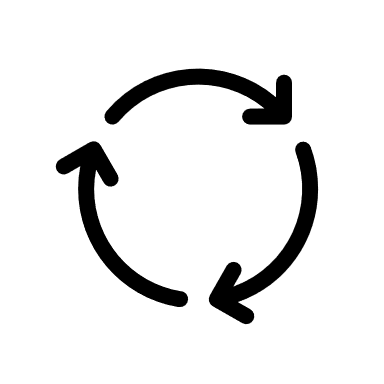 Each piece of mail from a publisher is revisited over 5 and a half times by individuals.
5.56
4
Source:  JICMAIL, Magazine/Newspaper Publisher, 2024, n=1,266
Postage credits
Publishing volume commitment when you mail 95% or more of the volume you mailed the year before during a 12-month period.
Postage Credit = 2%
Full terms and conditions apply
Entry requirements
1
2
3
4
Post a minimum of 250,000 items during the 12 month volume commitment period with no maximum volume
Available for Large Letter format items using Magazine Subscription mail.
The front cover of each publication must clearly show its’ title and one of the following:  date of issue; month; season/issue number.
At least 16% of the publication must contain editorial content – 30% editorial if you use the Subscription Magazine service.
The front and back covers are not included in calculating editorial content.
Catalogues, brochures, directories and exhibition guides, newsletters or journals are not eligible as Publishing Mail.
6
Full terms and conditions apply
What you need to know
Your volume
New titles
How credits are awarded
A publishing house can combine all the titles in your portfolio to achieve a bigger target.  All you need to do is ensure we have a list of all the titles and the mailing volume.
This total volume then becomes the Matched Volume Target.
As long as you achieve 95% of that target you will qualify for the credit.
If you launch a new title whilst the incentive is running you can add this at any time. 
This will increase your Matched Volume Target and potentially mean you can earn more credits on the greater volume.
You can still continue to use Business Mail or Publishing Mail to mail customers.
However the only product that will be subject to credits is Subscription mail.
If any of your publishing mail volume is receiving postage credits from other Royal Mail incentives then the volume may be counted towards the total Matched Volume Target but will not be eligible for postage credits.
7
The APPLICATION AND CREDIT process
Offer open until March 27th 2026
Go to the application form here
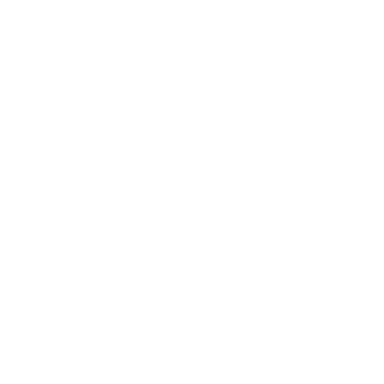 GET IN TOUCH
Speak to your Account Manager to make sure you are applying for the best incentive for your needs and to check that you meet the requirements.
VOLUME NOTIFICATION
We will review your credit at the end of the 12 month incentive period
WE’LL GET IN TOUCH
To discuss your application and check all the detail with you.
REDEEM YOUR 
CREDIT
Receive your credit as a voucher or have it paid into a Royal Mail postage account. Credit vouchers are valid for 12 months.
APPLY ONLINE
Use the link to the online application.  Your application can also be completed by an agent.
POST YOUR MAILINGS
Start posting your volume
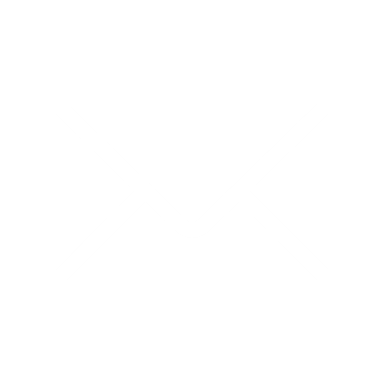 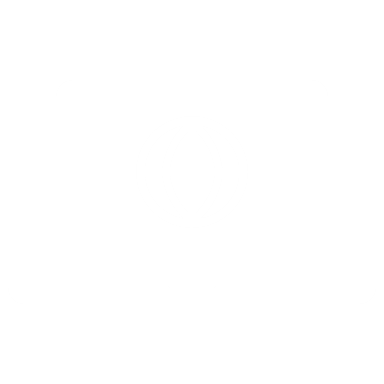 8
Full terms and conditions apply
FREQUENTLY ASKED QUESTIONS
How long is this incentive open for?
Royal Mail is accepting applications for publishing volume commitment incentives until 27 March 2026.
What type of items do I need to send to be eligible for this incentive?
You need to send Subscription Mail. Royal Mail defines “publishing” as a publishing mail title or periodical that meets the criteria as detailed in the Subscription Mail terms and conditions.
Do I need to include all of my publishing titles on the application form?
Yes, it is a requirement of the incentive that you declare all of your publishing titles and total publishing volume on your application form
How will you decide what my target volume amount should be when I apply for the incentive?
We will use the information you provide in the application to establish your target volume. We will validate this volume using both Royal Mail billing and supply chain data and audited external data sources such as ABC reports. The Matched Volume Target will be set against all publishing titles and you will earn a credit against the volume sent using Magazine Subscription.
9
Full terms and conditions apply
THANK YOU